Международная светотехническая корпорация БООС ЛАЙТИНГ ГРУПП
Энергосервисные контракты в искусственном освещении объектов Министерства обороны РФ
Александр Вячеславович Киреев  Директор по строительно-монтажным работам МСК «БЛ ГРУПП»
Суть энергосервисного контракта
Энергосервисный контракт – это форма договора, при которой Исполнитель за свой счет или с привлечением кредитных средств осуществляет замену оборудования Заказчика на более энергоэффективное, сокращая, тем самым, объем потребления энергетического ресурса. 
Возврат вложенных инвестиций происходит исключительно за счет сэкономленных средств. 
В период действия энергосервисного контракта Заказчик сразу получает и использует новое современное оборудование без увеличения существующих расходных статей бюджета. 

Ключевые нормативно-правовые акты:
Федеральный закон от 05.04.2013 года № 44-ФЗ «О контрактной системе в сфере закупок товаров, работ, услуг для обеспечения государственных и муниципальных нужд» в части установление понятие контракта жизненного цикла и особенностей заключения энергосервисных контрактов;
Федеральный закон от 23.11.2009 года № 261-ФЗ "Об энергосбережении и о повышении энергетической эффективности и о внесении изменений в отдельные законодательные акты Российской Федерации"
2
Наружное освещение
Устранение пересвета
Повышение светоотдачи
Регуляторы напряжения 
(групповые и индивидуальные)
Установка светильников с большей 
световой отдачей *
Регулирование по жизненному циклу
Замена ртутных светильников
на светодиодные (50-60%)
Регулирование по времени суток
Замена натриевых светильников
на светодиодные (20-30%)
Регулирование по интенсивности 
дорожного движения
Замена металлогалогенных светильников
на светодиодные (20-30%)
* (снижение энергопотребления)
3
Внутреннее освещение
Управление освещением
Повышение светоотдачи
Диммеры и датчики присутствия
(автоматические и ручные)
Установка светильников с большей 
световой отдачей *
Автоматическое диммирование или отключение по команде с датчика присутствия (движения)
Замена светильников с лампами накаливания на светодиодные (75%)
Замена светильников с люминесцентными лампами на светодиодные (40%)
Ручное диммирование или отключение по команде пользователя с настенного диммирующего выключателя
Замена металлогалогенных светильников
на светодиодные (40%)
* (снижение энергопотребления)
4
Потенциал энергосбережения
5
Проблемные вопросы при заключении ЭСК
Организационные и юридические ограничения:
Необходимость наличия договора на поставку энергетических ресурсов на срок, превышающий срок энергосервисного контракта (для бюджетных организаций);
Наличие текущей практики экономии электроэнергии путем отключения части светильников в ночное время, мешающей установить потребление в базовом году.
Технические ограничения:
Неоднородность типов применяемых светильников в границах одного пункта питания, улицы;
Аварийное состояние опорных конструкций (отклонение от вертикали);
Недостаточная освещенность и равномерность в исходном состоянии (большой шаг опор).
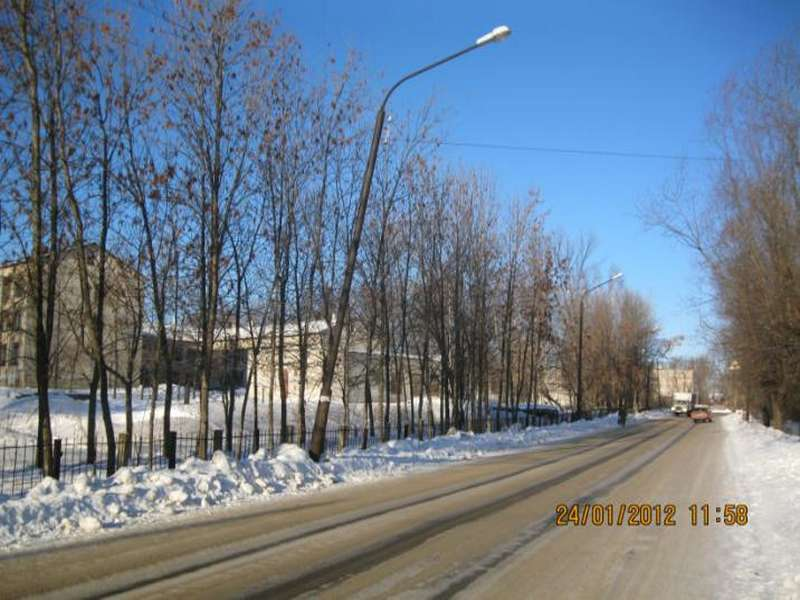 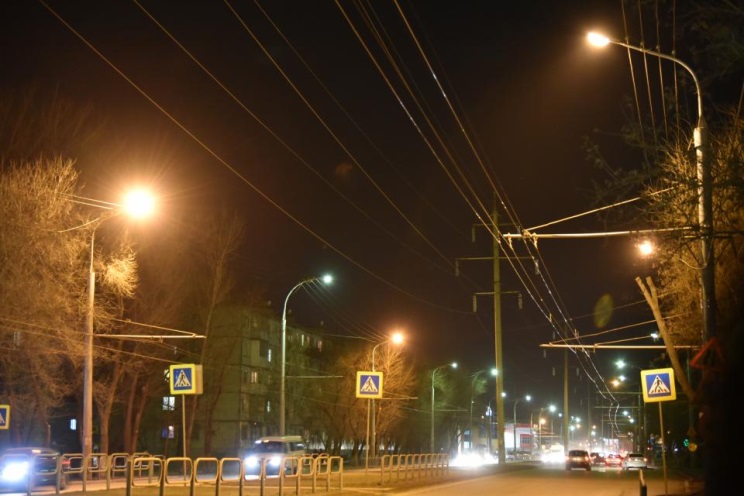 6
Ограничения ЭСК как формы ГЧП
Для любой из форм ГЧП необходимо максимально точное прогнозирование темпов инфляции на весь срок действия контракта.
7
Пример оборудования, используемого в рамках ЭСК
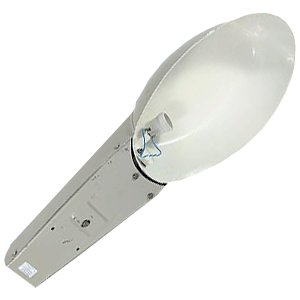 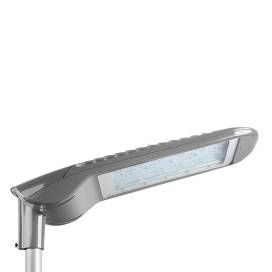 Срок окупаемости до 5 лет
Экономия электроэнергии до 60%
Светильник уличный 
РКУ с ЭМПРА 400 Вт
Светодиодный светильник 
GALAD Волна LED-200 ШБ/У
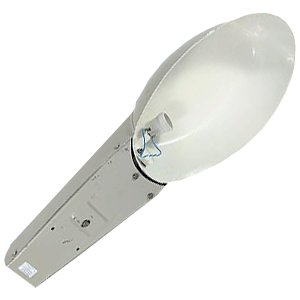 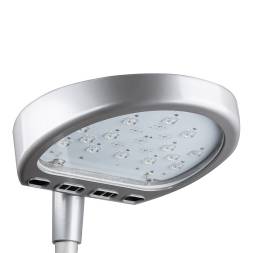 Срок окупаемости  до 3 лет
Экономия электроэнергии до 60%
Светодиодный светильник 
GALAD Омега LED-120
Светильник уличный 
РКУ с ЭМПРА 250 Вт
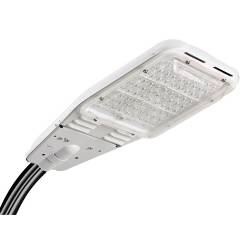 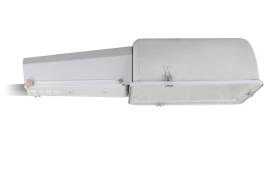 Срок окупаемости до 1,5 лет
Экономия электроэнергии до 50%
Светодиодный светильник 
GALAD Победа LED-150
Светильник уличный 
РКУ  с ЭМПРА 250 Вт
* расчеты приведены исходя из 3800 часов горения в год.
8
Пример оборудования, используемого в рамках ЭСК
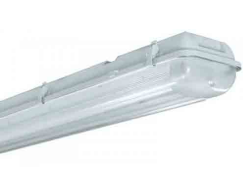 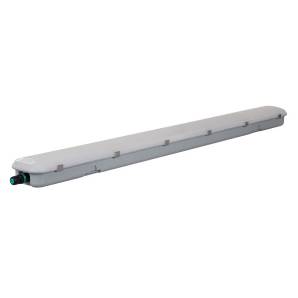 Срок окупаемости до 4 лет
Экономия электроэнергии до 50%
Светодиодный светильник 
GALAD Арклайн Стандарт LED-40
Светильник промышленный
 ЛСП 2х36 Вт
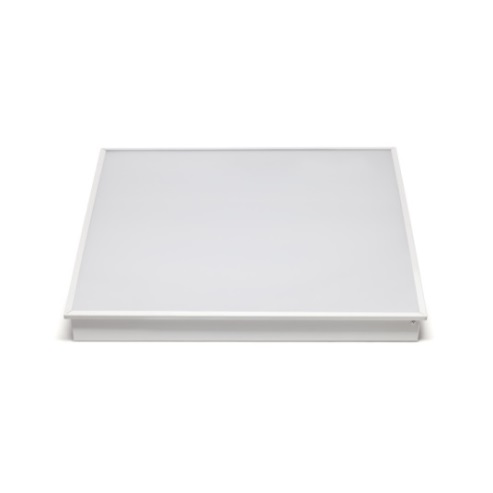 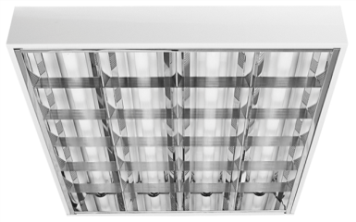 Срок окупаемости до 3 лет
Экономия электроэнергии до 45%
Светодиодный светильник 
GALAD ДВО01-40 IP54 эконом
Люминесцентный 
светильник 4х18 Вт
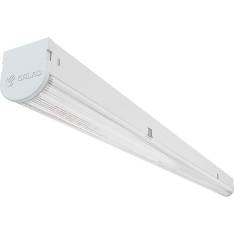 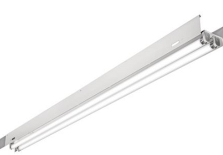 Срок окупаемости до 5 лет
Экономия электроэнергии до 40%
Светодиодный светильник 
GALAD Маркет ПРО LED-45
Люминесцентный светильник 2х36 Вт
* расчеты приведены исходя из 3800 часов горения в год.
9
Пример оборудования, используемого в рамках ЭСК
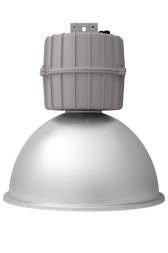 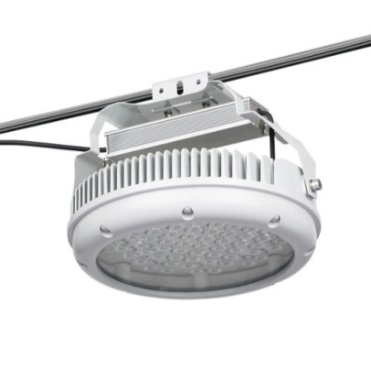 Срок окупаемости до 5 лет
Экономия электроэнергии до 60%
Светильник промышленный
 с ДРЛ 400 Вт
Светодиодный светильник 
GALAD Иллюминатор LED-200
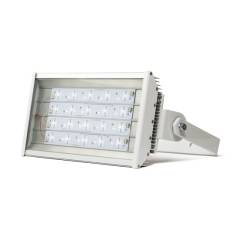 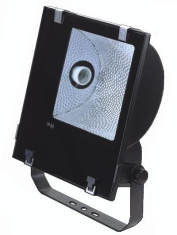 Срок окупаемости до 3 лет
Экономия электроэнергии до 45%
Светодиодный светильник 
GALAD Эверест LED-120
Прожектор ГО 250 Вт
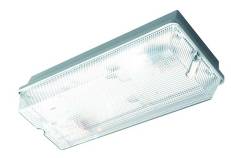 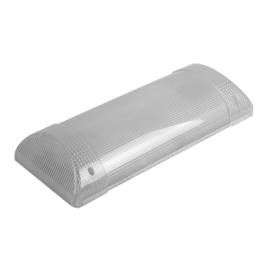 Срок окупаемости до 3 лет
Экономия электроэнергии до 40%
Светодиодный светильник 
GALAD Купер LED-12
Светильник настенный/потолочный с КЛЛ 22 Вт
* расчеты приведены исходя из 3800 часов горения в год.
10
Энергосбережение. Оптимизация выбора оборудования
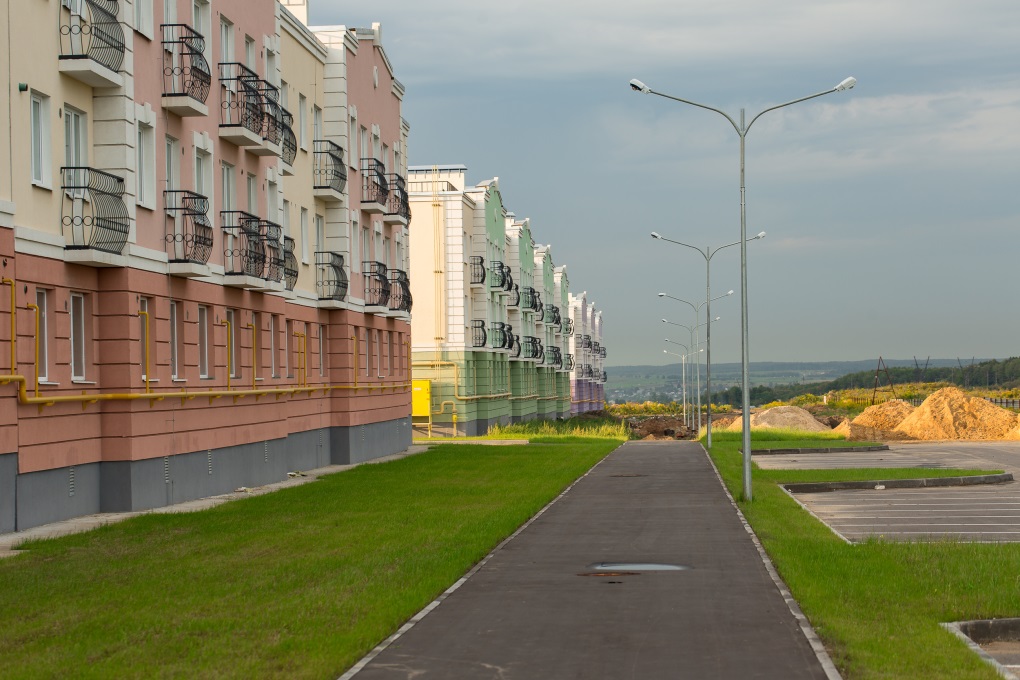 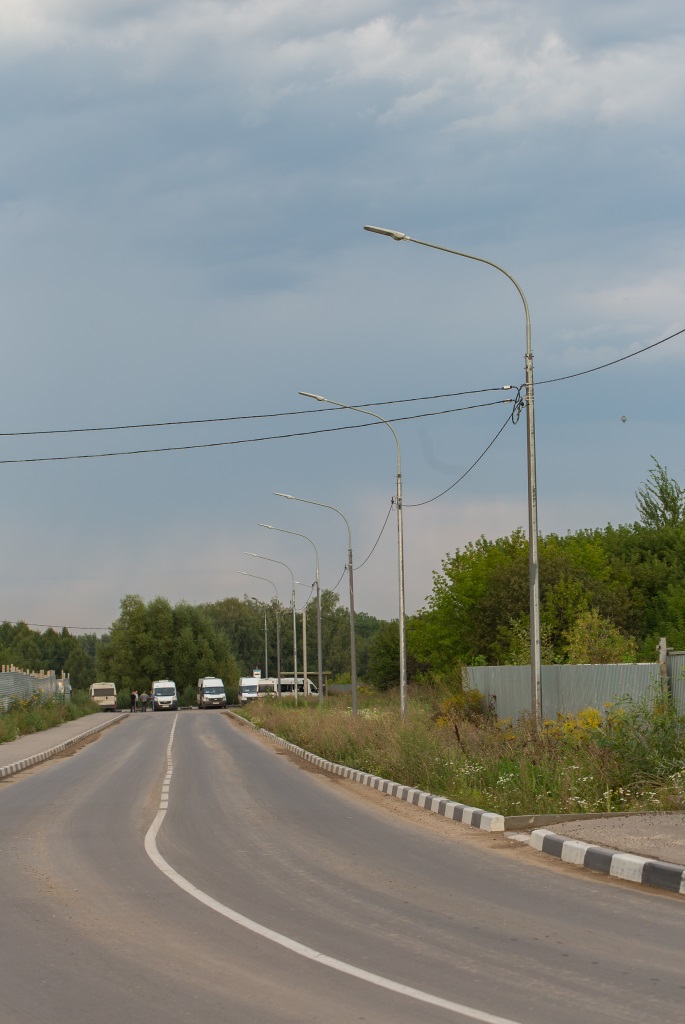 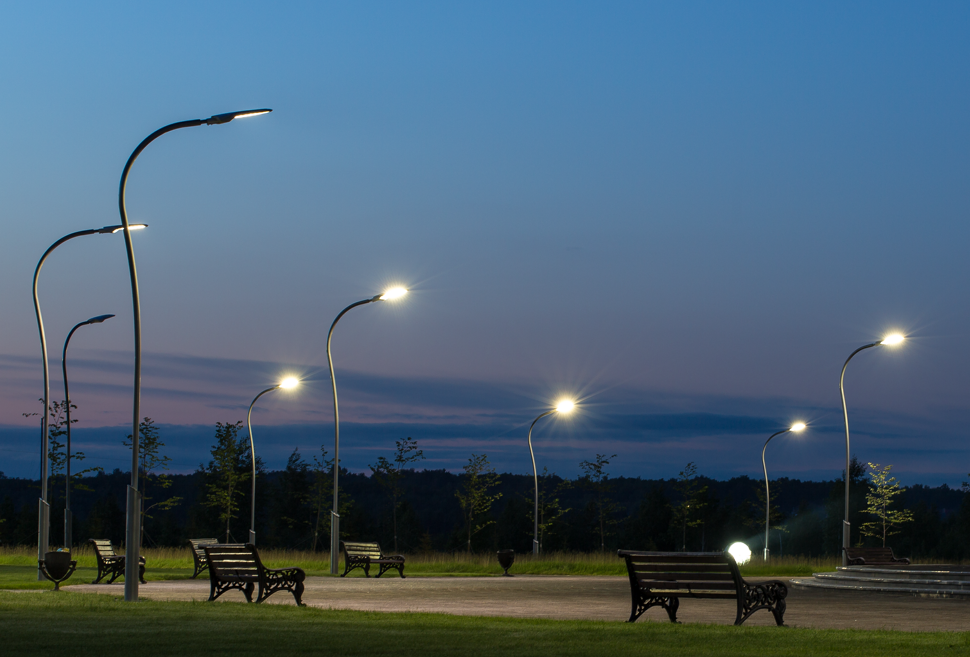 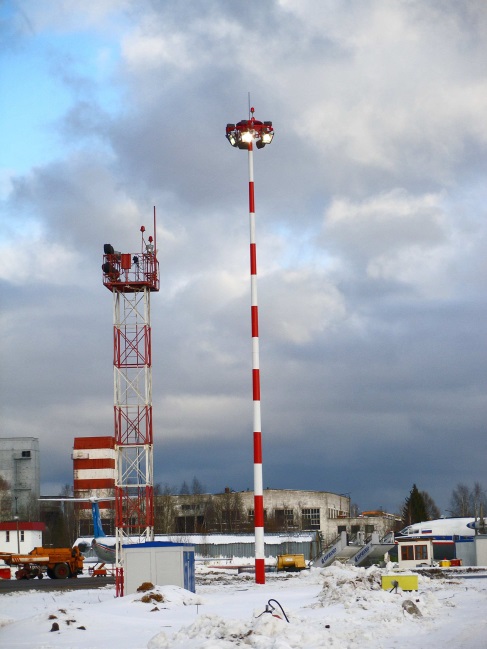 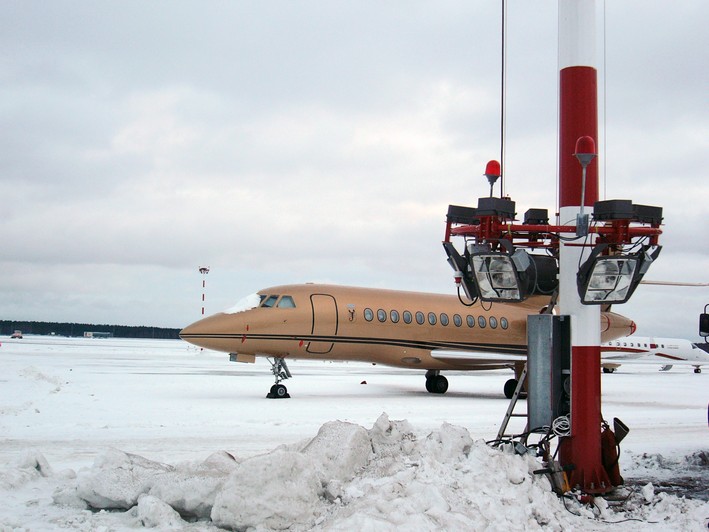 11
Спасибо за внимание!тел.: + 7(495) 785-20-95www.bl-g.ru
12